Journal Citation Reports
Journal Impact Factor (JIF)
Melhores práticas quando usar o JIF:
Os valores JIF variam de acordo com a disciplina. O que é um indice alto para uma área pode não ser para outra.
JIF é mais útil quando usado com os percentis ou quartis, que permitem comparações de impacto de citação relativo entre áreas diferentes.
JIF é uma métrica para o journal. Não é para medir contribuições individuais de artigos ou autores..
O Journal Impact Factor (JIF) é a relação que divide as citações recebidas por um periódico pela quantidade de seus artigos publicados.. Não é uma média matemática, mas fornece uma aproximação do nível de citação médio para os artigos. A explicação detalhada abaixo vai lhe ajudar a entender exatamente o que é contado tanto no numerador quanto no denominador desse cálculo.
JIF valor:  Um artigo ou review deste journal foi citado, em média, cerca de 23 vezes, e um ou dois anos após sua publicação.
A anatomia do Journal Impact Factor
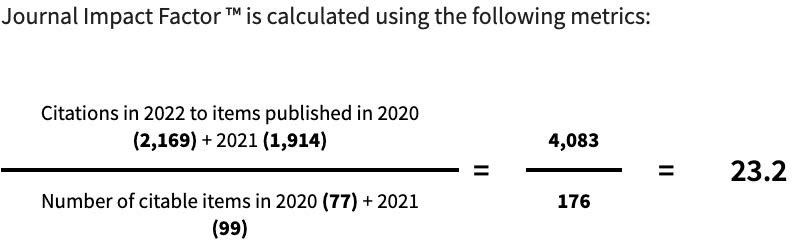 JIF denominador: O número de itens citáveis nesse periódico publicados nos 2 anos anteriores.
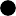 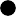 Itens identificados na Web of Science Core Collection como artigos ou reviews são incluídos aqui como itens citáveis. Estes representam o tamanho das contribuições academicas desse periódico. Itens como editoriais, cartas, e notícias são excluídos do denominador. Servem para um tipo de comunicação diferente  que não é geralmente  refletida através das citações academicas. As contribuições desses materiais para o JIF é visualizada no gráfico Citation Distribution.
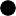 JIF numerador
um conjunto de todas as citações para este periódico no ano JCR: citações somente para os itens que foram publicados  nos 2 anos anteriores.
Essas citações são capturadas para todos os itens incluídos na Web of Science Core Collection :
Science Citation Index
Social Science Citation Index
Arts & Humanities Citation Index
Proceedings Citation Indexes
Book Citation Indexes
Emerging Sources Citation Indexes
Porque 2 anos?
Leva tempo para os artigos serem citados, e esse tempo varia de acordo com a área. Artigos tipicamente começam a atingir um pico de citação após 2 anos na maioria das áreas. Algumas áreas tem menos velocidade e alcançam seus picos em períodos de tempo mais longos. O Fator de Impacto de 5 anos pode ser uma boa opção para essas categorias.
Citações para todos os tipos de documentos, mesmo aqueles excluídos do denominador, são incluídos. Visite este site para detalhes da inclusão do conteúdo em Acesso Antecipado.
© 2023 Clarivate. Clarivate and its logo, as well as all other trademarks used herein are trademarks of their respective owners and used under license.